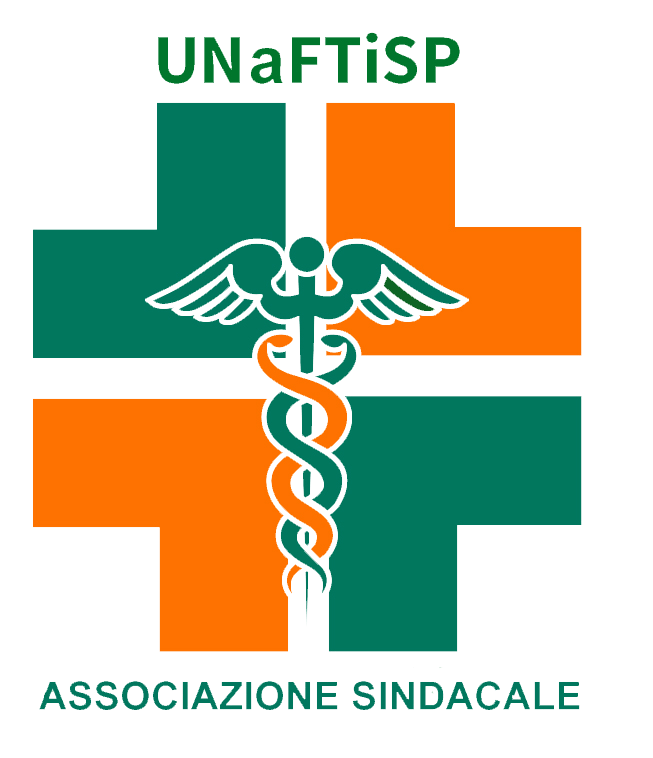 UNIONE NAZIONALE
FARMACISTI  TITOLARI  
DI SOLA PARAFARMACIA
OMEOPATIA,
FITOTERAPICI, INTEGRATORI

UNA TERRA DI NESSUNO
dr.ssa Anna Paola Marra
Coordinatrice UNaFTiSP regione Liguria e Toscana
www.unaftisp.com
www.unaftisp.com
FARMACISTA PIU’   MILANO, 4 – 5 OTTOBRE 2019
UNO, NESSUNO,CENTOMILA
UNO: ruolo sanitario finora riconosciuto di preparazione, consiglio, dispensazione del farmaco
CENTOMILA :  o giù di li, il numero di farmacisti  in Italia (reale 79.000)
NESSUNO
Il forte rischio che la nostra professione corre se rimaniamo ancorati agli schemi del passato e non ripensiamo alle condizioni attuali ed alle esigenze del cittadino e della sanità, circondati da altre figure professionali (naturopati, personal trainer, biologi, casalinghe/mamme/esperte di un rodato schema piramidale….) o addirittura dall’onnipresente dott. GOOGLE, che invadono e pervadono quello che fino a poco tempo fa era il nostro campo professionale: SALUTE del CITTADINO
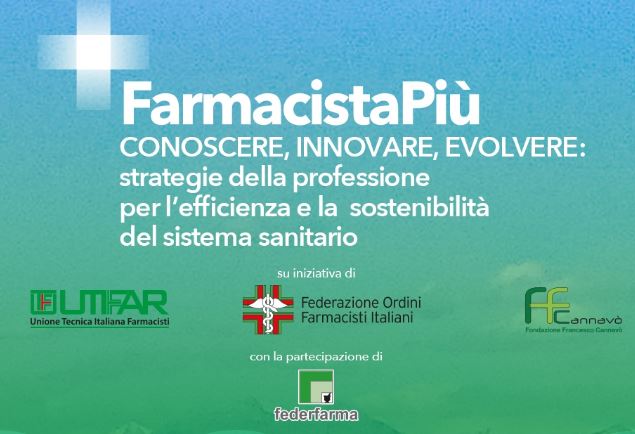 CONOSCERE, INNOVARE, EVOLVERE
CONOSCERE I PUNTI FORTI MA SOPRATTUTTO LE CRITICITA’
INNOVARE: PROPORRE SOLUZIONI PRATICABILI
EVOLVERE: RIPENSARE LA PROFESSIONE GUARDANDOLA DA UN’ALTRA PROSPETTIVA
FITOTERAPICI E INTEGRATORI
FARMACISTA

ADEGUATEZZA
SICUREZZA
FITOTERAPICI E INTEGRATORIcriticità
Il prodotto fitoterapico viene dispensato e venduto da soggetti ed in ambiti non adeguati a garantirne la sicurezza (erboristerie, biobotteghe, naturhouse…) Il farmacista è l’unica figura formata legalmente , abilitata a vendere sostanze in forma e dose di medicamento, e sostanze in grado di intervenire sulla fisiologia ed il metabolismo del corpo umano e degli animali da compagnia o reddito
FITOTERAPICI E INTEGRATORIcriticità
La dispensazione di fitoterapici ed integratori da parte di personale non laureato in farmacia non potrà mai avvenire in sicurezza perché solo il farmacista è formato per valutare l’appropriatezza della terapia attraverso l’anamnesi del paziente e la valutazione obiettiva dei sintomi
Esistono prodotti fitoterapici la cui formulazione è virtualmente identica a quella di specialità RR
FITOTERAPICI E INTEGRATORIcriticità
Molte droghe vendute liberamente in ambiti diversi dalla farmacia hanno titolazioni tali da portare effetti anche letali  sulla  salute umana
In caso di emergenza (es: Curcuma…) il farmacista riceve immediatamente dal proprio ordine e dall’AIFA la circolare per procedere ad un ritiro immediato del prodotto; in altri ambiti il ritiro può comunque avvenire, ma in tempi molto più lenti a discapito della sicurezza dei pazienti
FITOTERAPICI E INTEGRATORIcriticità
Solo la filiera di cui fa parte il farmacista garantisce il costante aggiornamento delle schede tecniche dei prodotti e del mantenimento delle corrette condizioni di trasporto, conservazione e dispensazione (sfusi)

Attraverso il meccanismo della fitovigilanza, il controllo sugli effetti collaterali e le possibili interazioni con farmaci è garantito dalla figura del farmacista
FITOTERAPICI E INTEGRATORIsoluzioni
Procedere ad un «relisting» di tutti i prodotti potenzialmente dannosi per la salute

Impedire la vendita di sostanze in dose e forma di medicamento da parte di personale non laureato in farmacia
FITOTERAPICI E INTEGRATORIsoluzioni
Impedire la vendita di sostanze e droghe sfuse, la cui composizione e titolo può risultare dannosa per la salute da parte di personale non laureato in farmacia

Introdurre la possibilità di detrarre i prodotti fitoterapici ed integratori venduti in farmacia
EVOLVERE
FARMACISTA NUTRIZIONISTA
OMEOPATIA
FARMACISTA

ADEGUATEZZA
SICUREZZA
OMEOPATIAcriticità
Nonostante i recenti aggiornamenti normativi sui dossier rimane ancora una materia la cui conoscenza è a discrezione del farmacista e del curante
Ad oggi non esistono obblighi formativi a riguardo ne’ per i farmacisti  ne’ per i medici; inoltre non tutte le  facoltà  prevedono esami integrati
Gli stessi medicinali omeopatici, sebbene in libera vendita, possono portare  facilmente  confusione nel paziente poichè non riportano indicazioni sul loro uso
OMEOPATIAcriticità
L’ utilità  e  l’efficacia dell’omeopatia sono ancora oggi oggetto di discussione sia all’interno della comunità medico scientifica sia tra i pazienti

La disciplina si è prestata e si presta tuttora a forme di abuso anche importanti; sono noti numerosi casi di abuso della professione medica da parte di individui che esercitavano come «omeopati» pur non essendo laureati
OMEOPATIAsoluzioni
Rendere obbligatoria ed integrata nei corsi di laurea in medicina e farmacia (ed eventualmente in altre lauree sanitarie) una formazione minima sull’omeopatia
Introdurre dei corsi universitari di specializzazione sulla «terapia omeopatica» che consentano al farmacista di prescrivere in sicurezza le terapie adeguate
Normare e limitare la prescrizione del farmaco omeopatico esclusivamente da parte del medico o del farmacista specializzato (eliminazione dell’ambigua figura dell’omeopata)
OMEOPATIAsoluzioni
Redigere un prontuario di specialità omeopatiche con specifiche indicazioni terapeutiche

Introdurre specialità omeopatiche con foglietto illustrativo ed indicazioni (in libera vendita), pur mantenendo le attuali che diventerebbero di fatto specialità «da prescrizione»
EVOLVERE
FARMACISTA OMEOPATA
GRAZIE PER L’ATTENZIONE !
dr.ssa Anna Paola Marra
Coordinatrice UNaFTiSP regione Liguria e Toscana